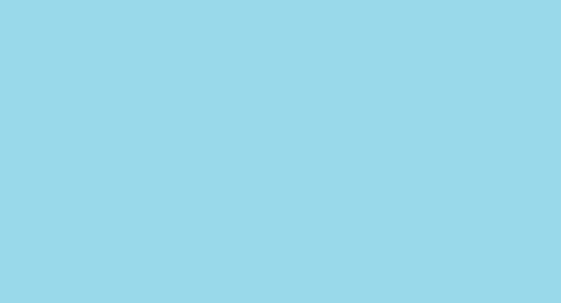 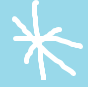 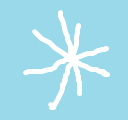 С НОВЫМ ГОДОМ!
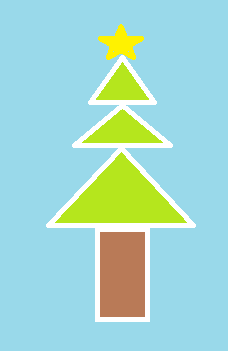 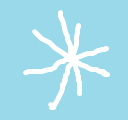 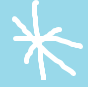 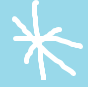 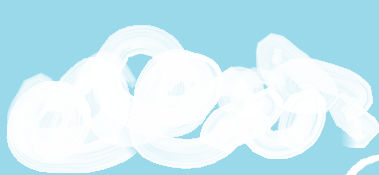 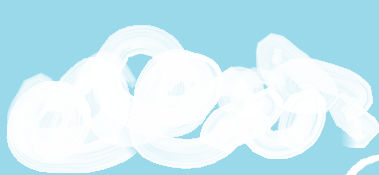 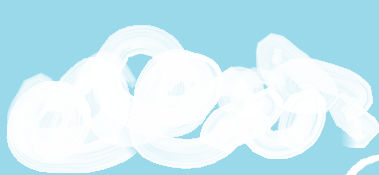 Баранов Иван 5 б